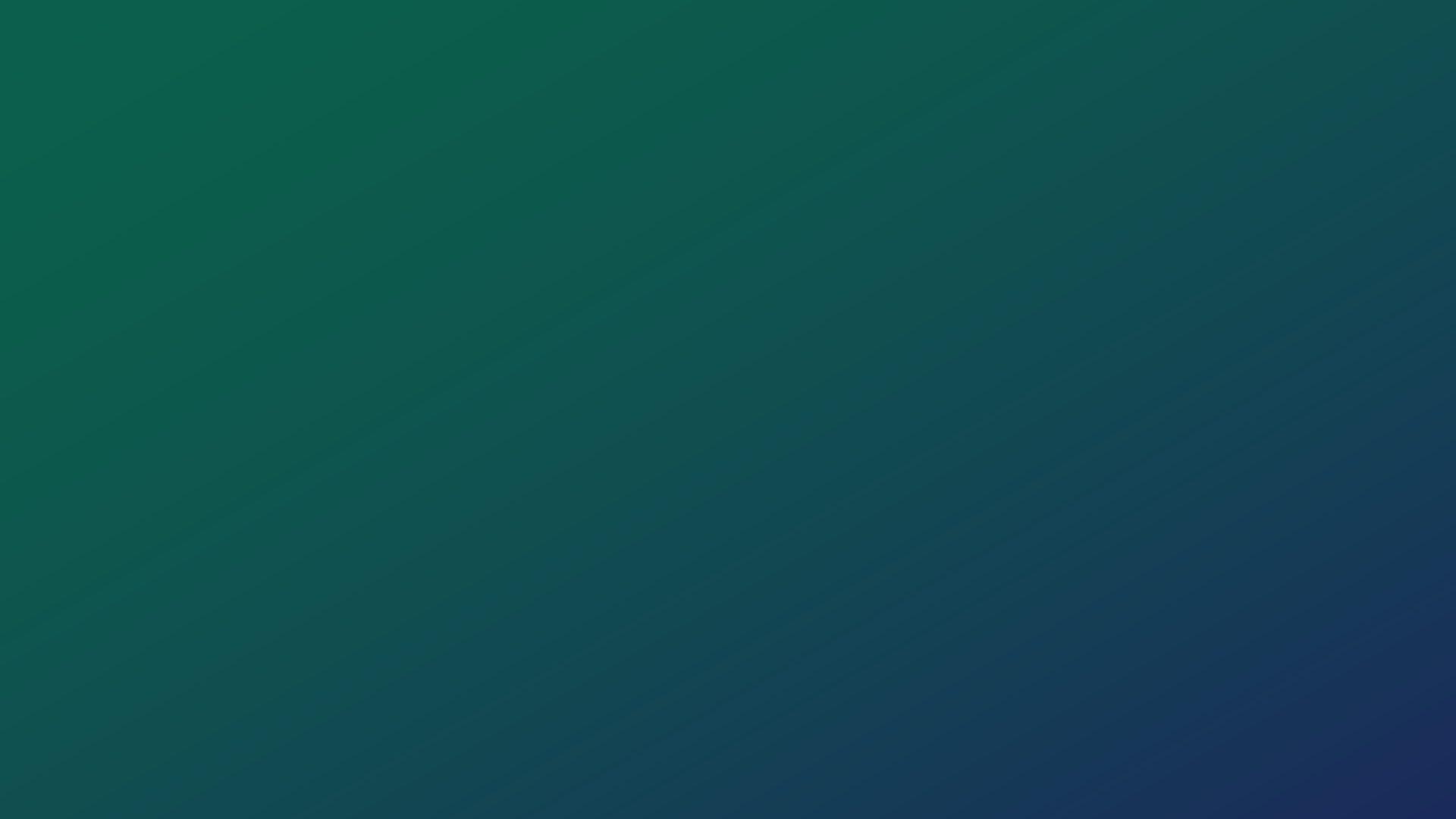 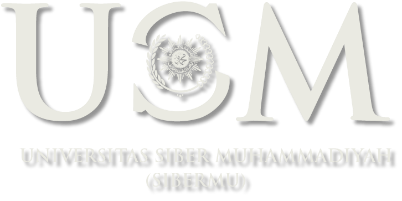 Panduan Portal Admisi Universitas Siber Muhammadiyah
Akses melalui http://admissions.sibermu.ac.id/
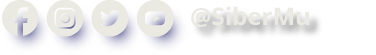 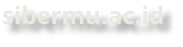 1
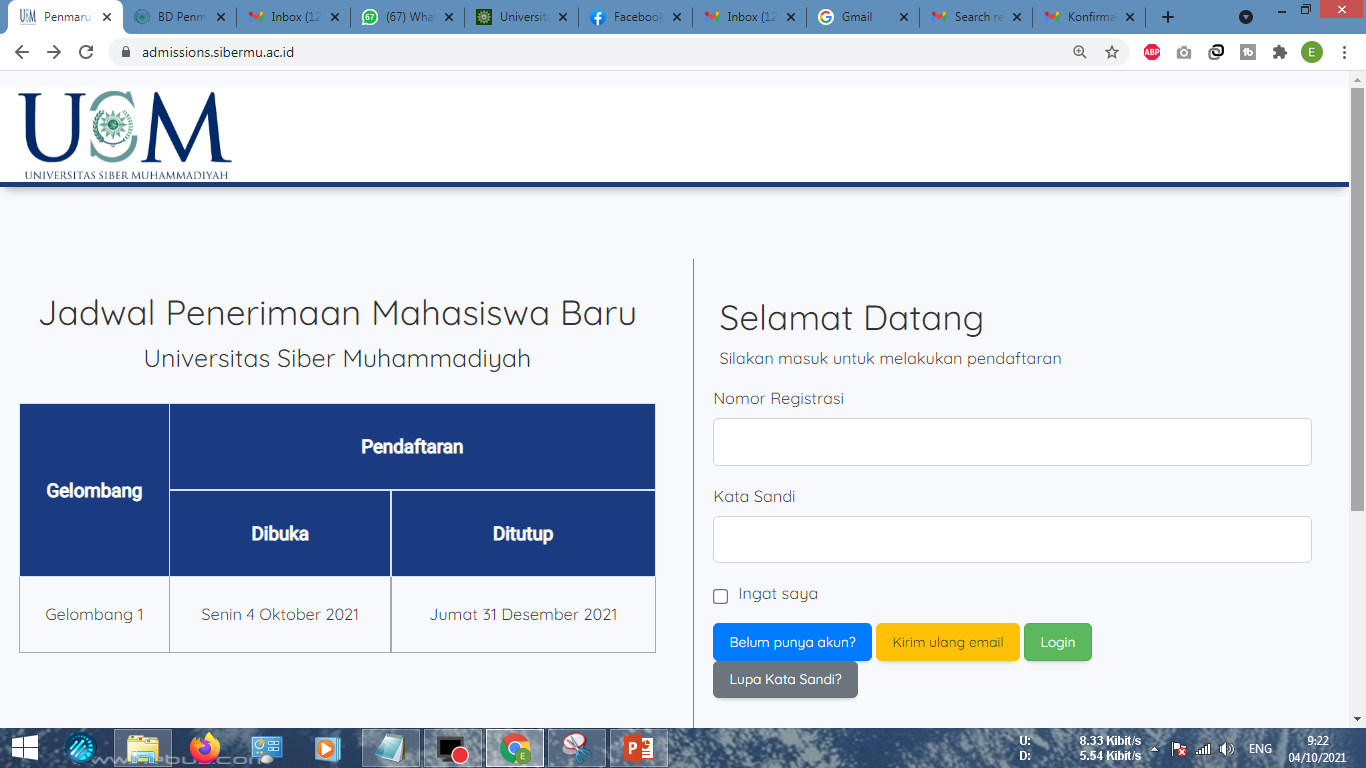 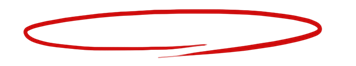 2
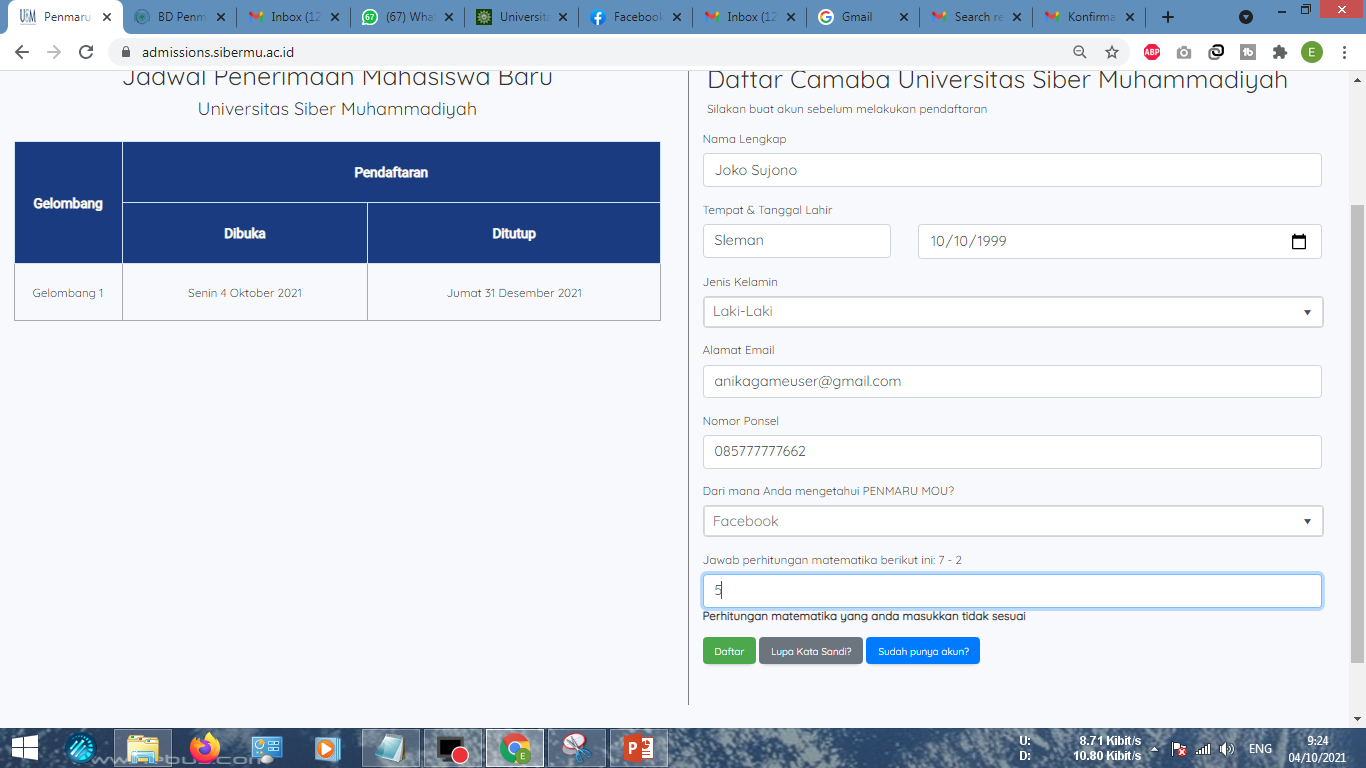 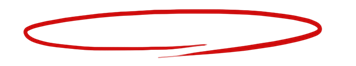 3
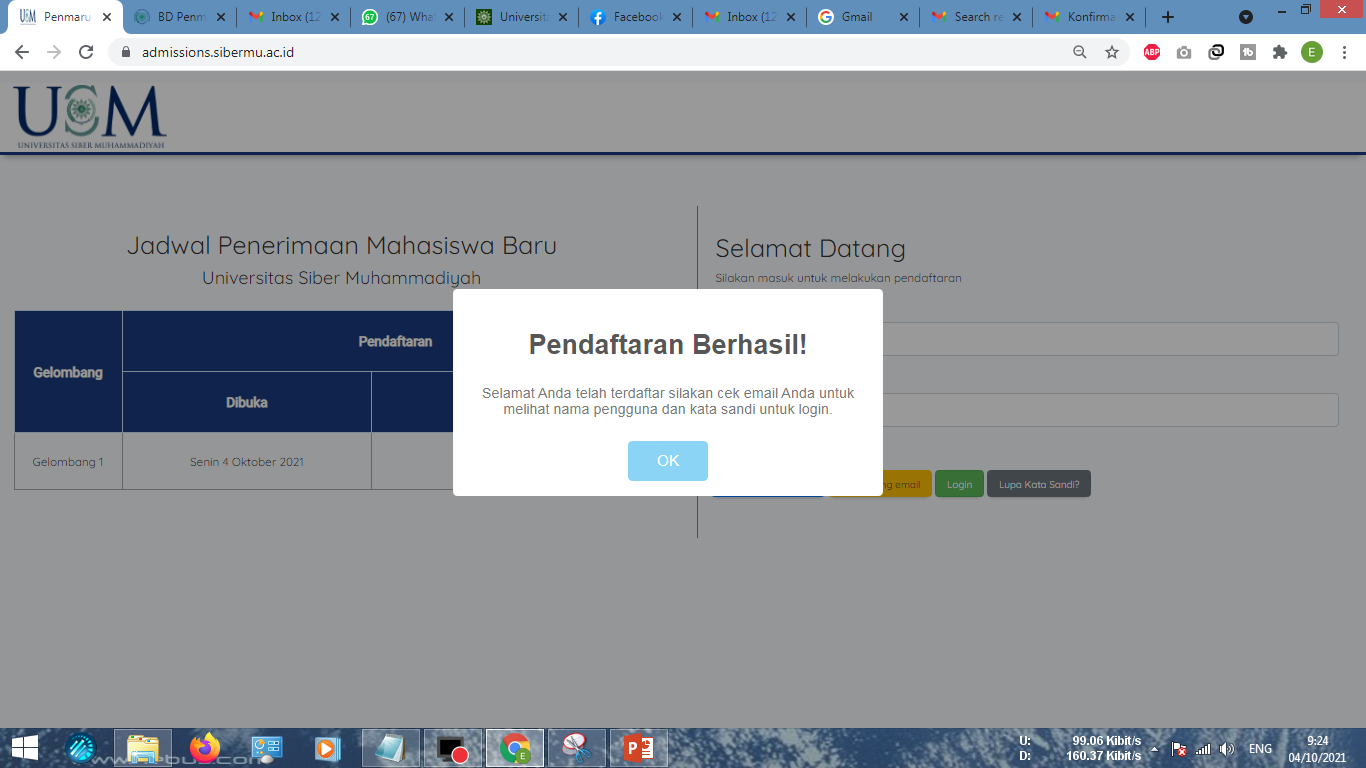 4
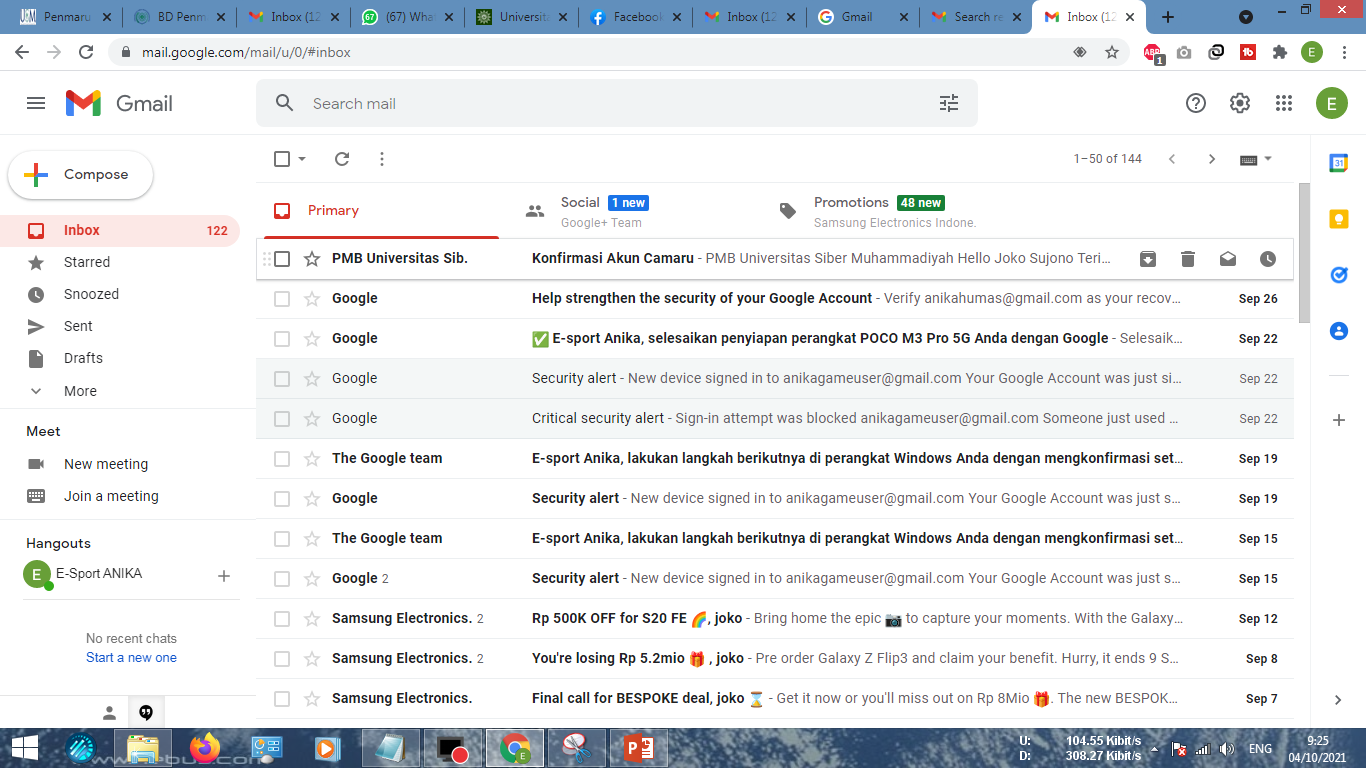 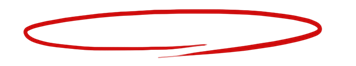 5
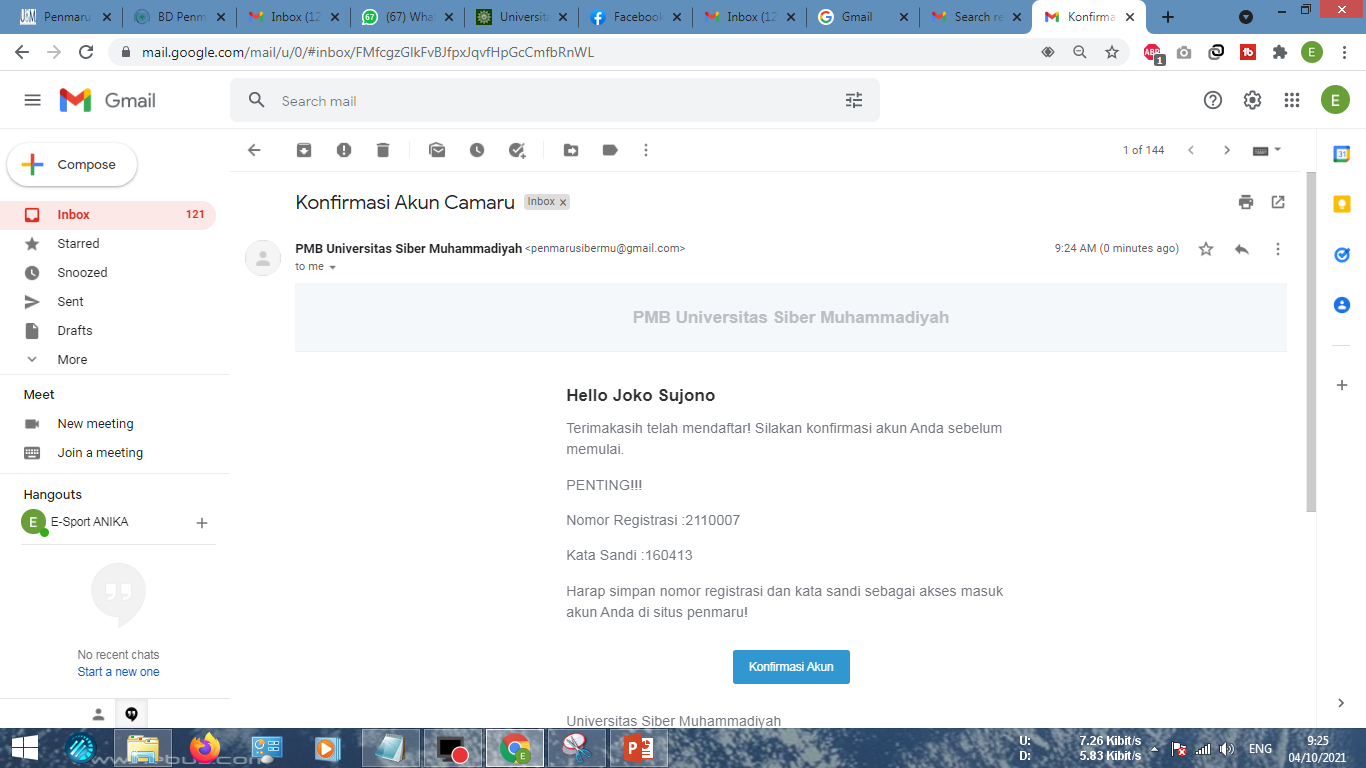 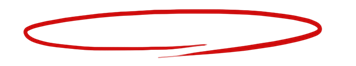 6
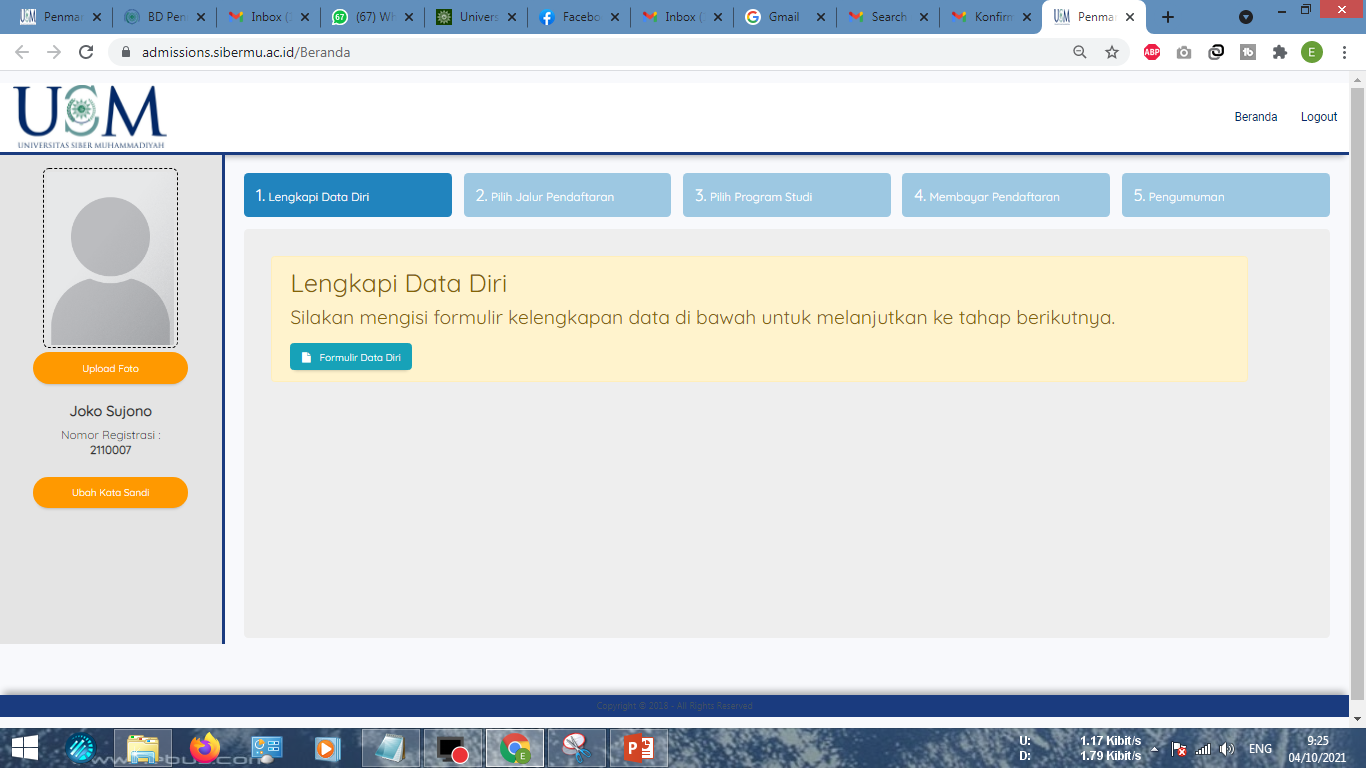 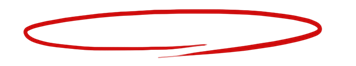 7
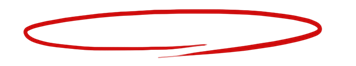 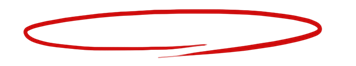 8
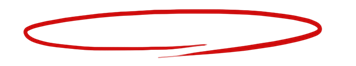 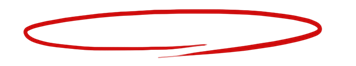 9
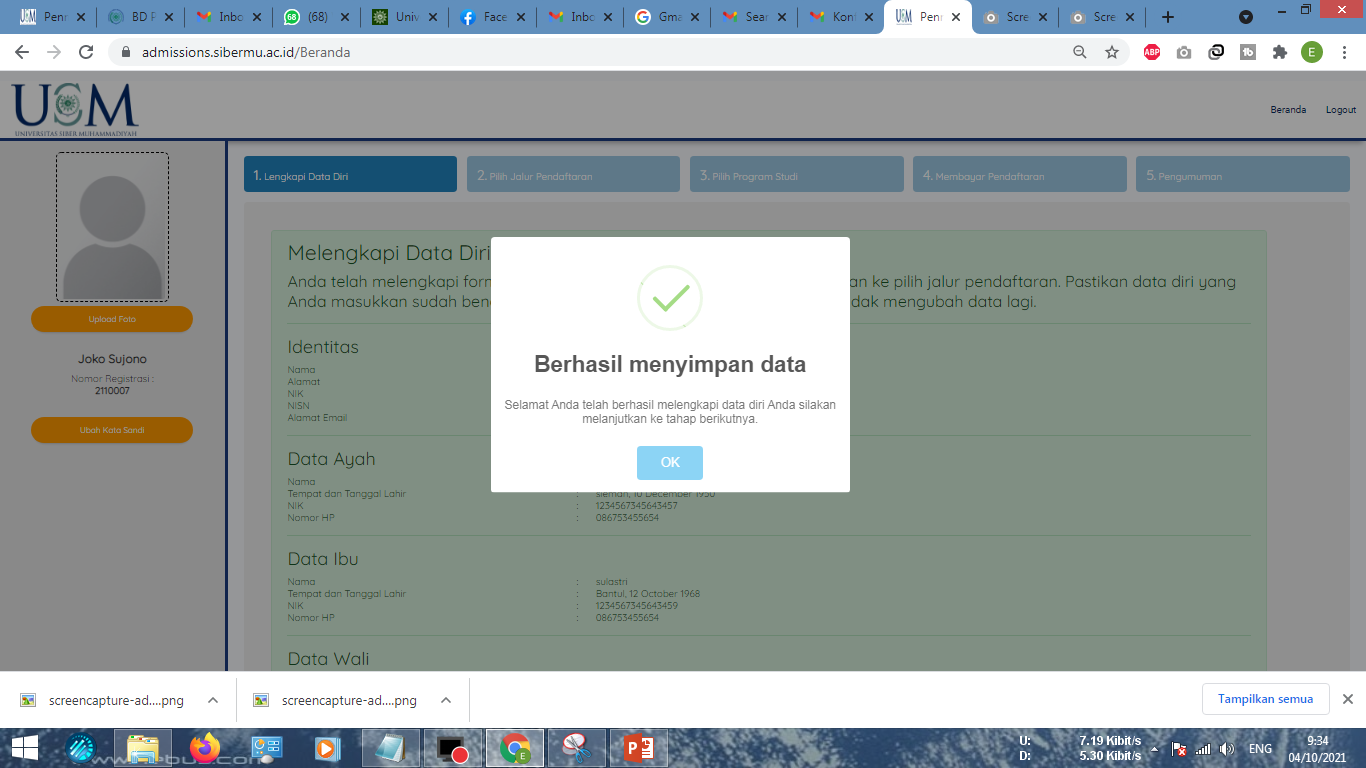 10
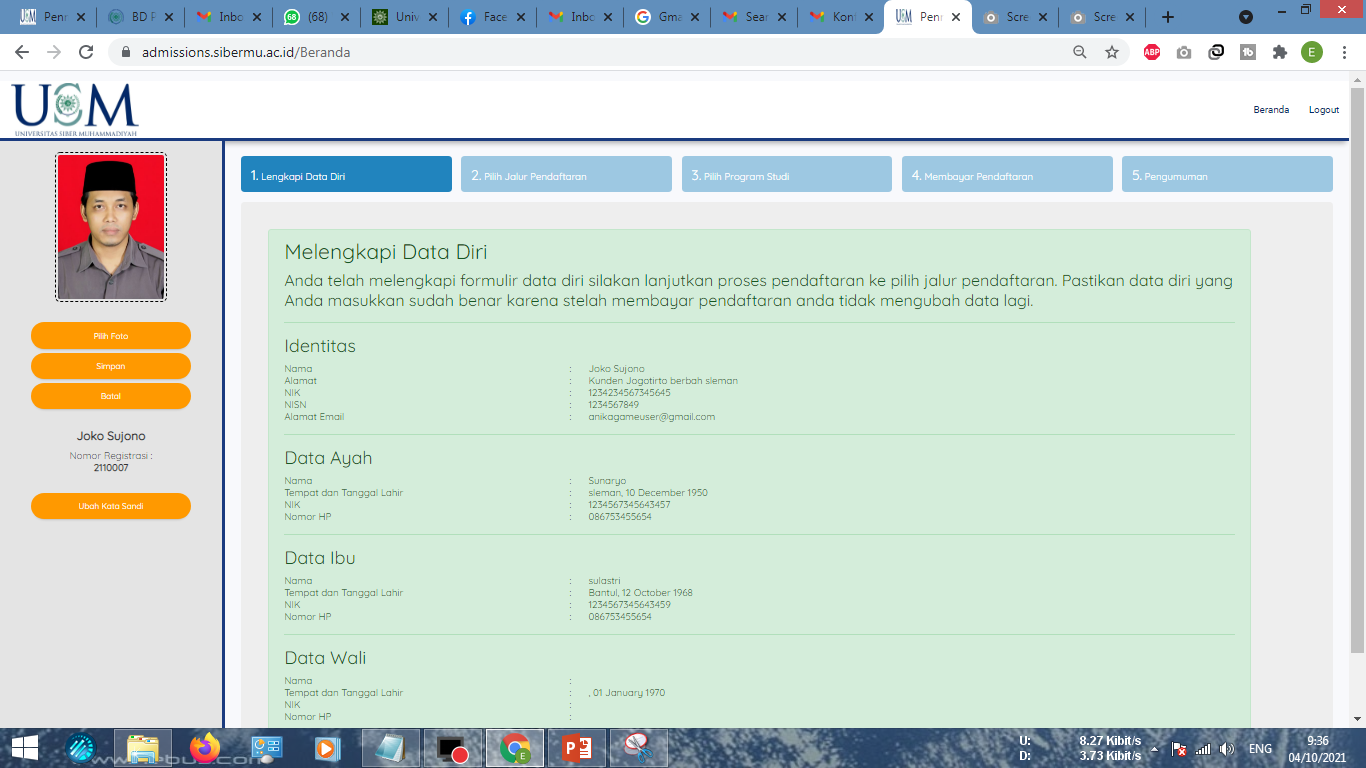 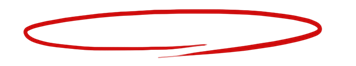 11
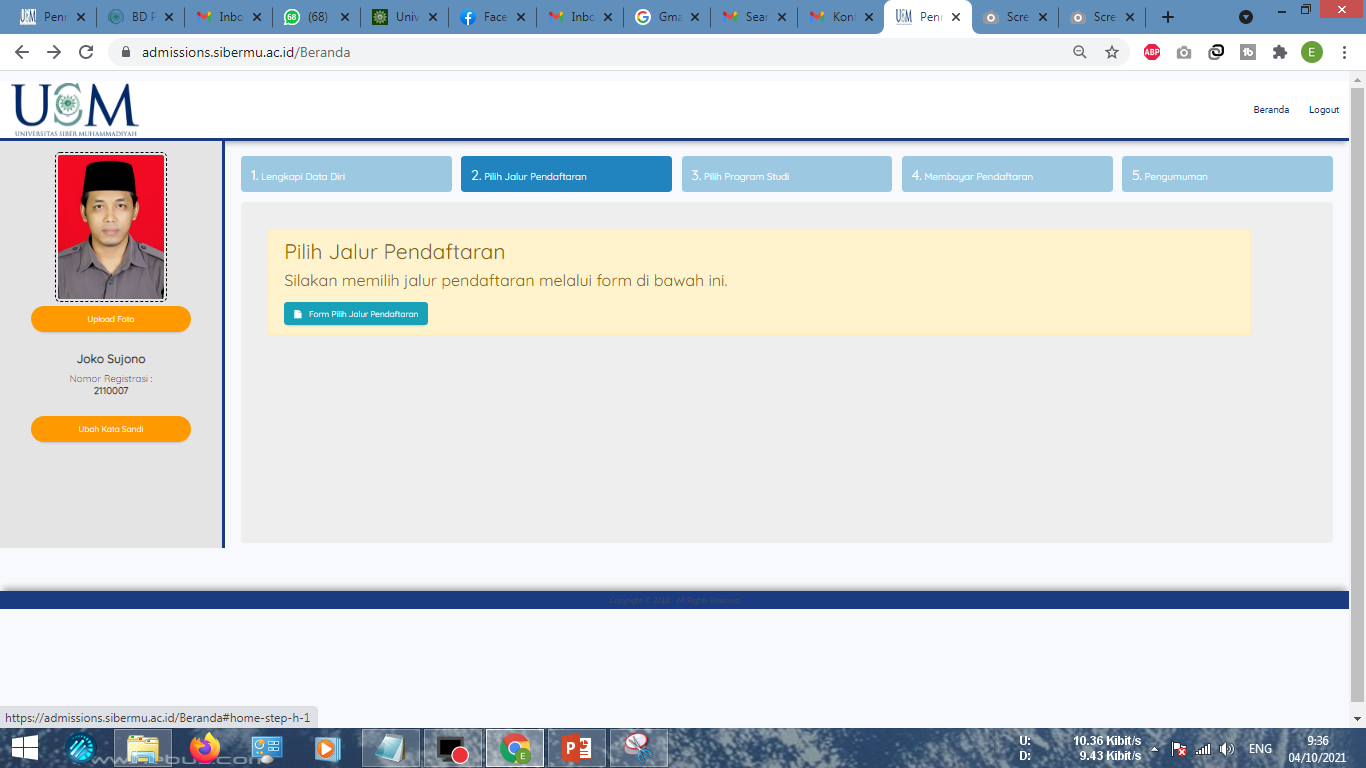 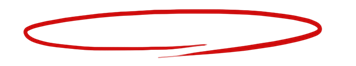 12
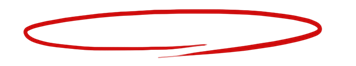 13
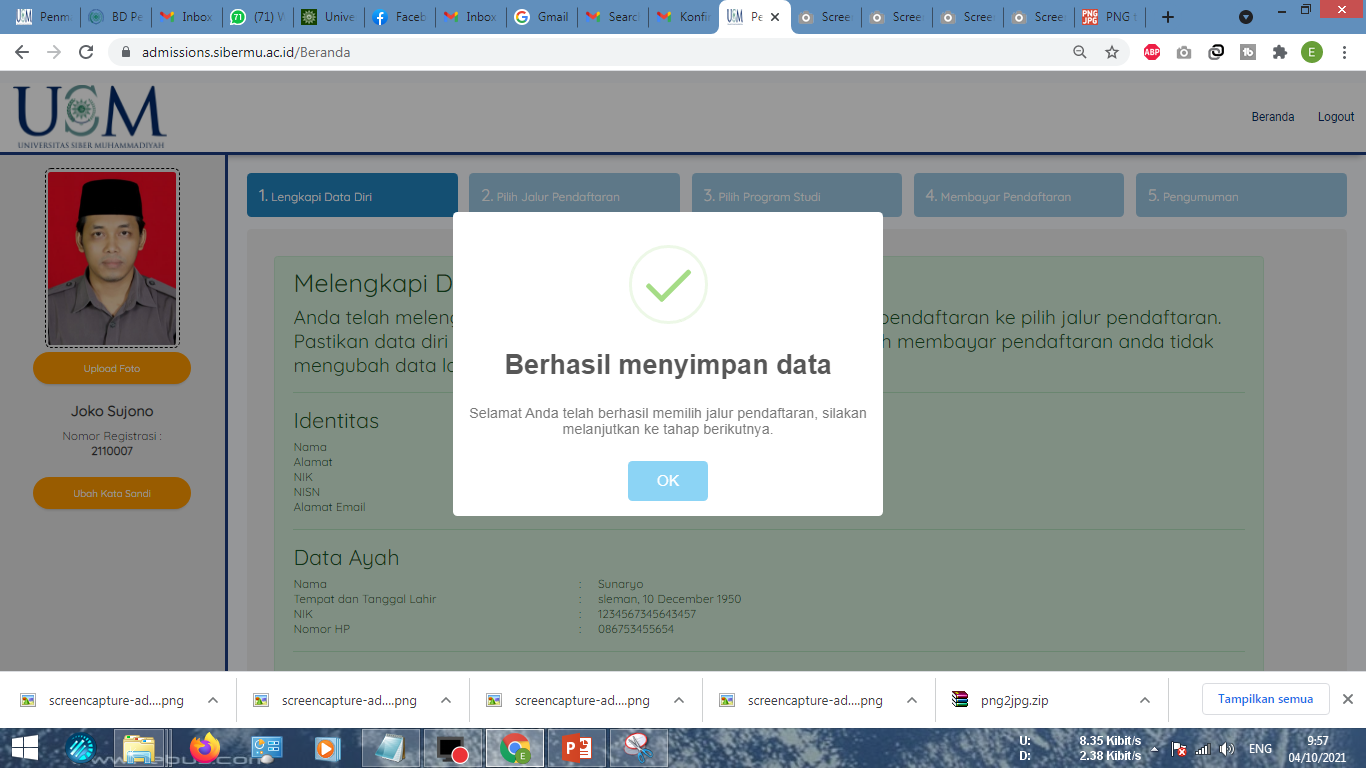 14
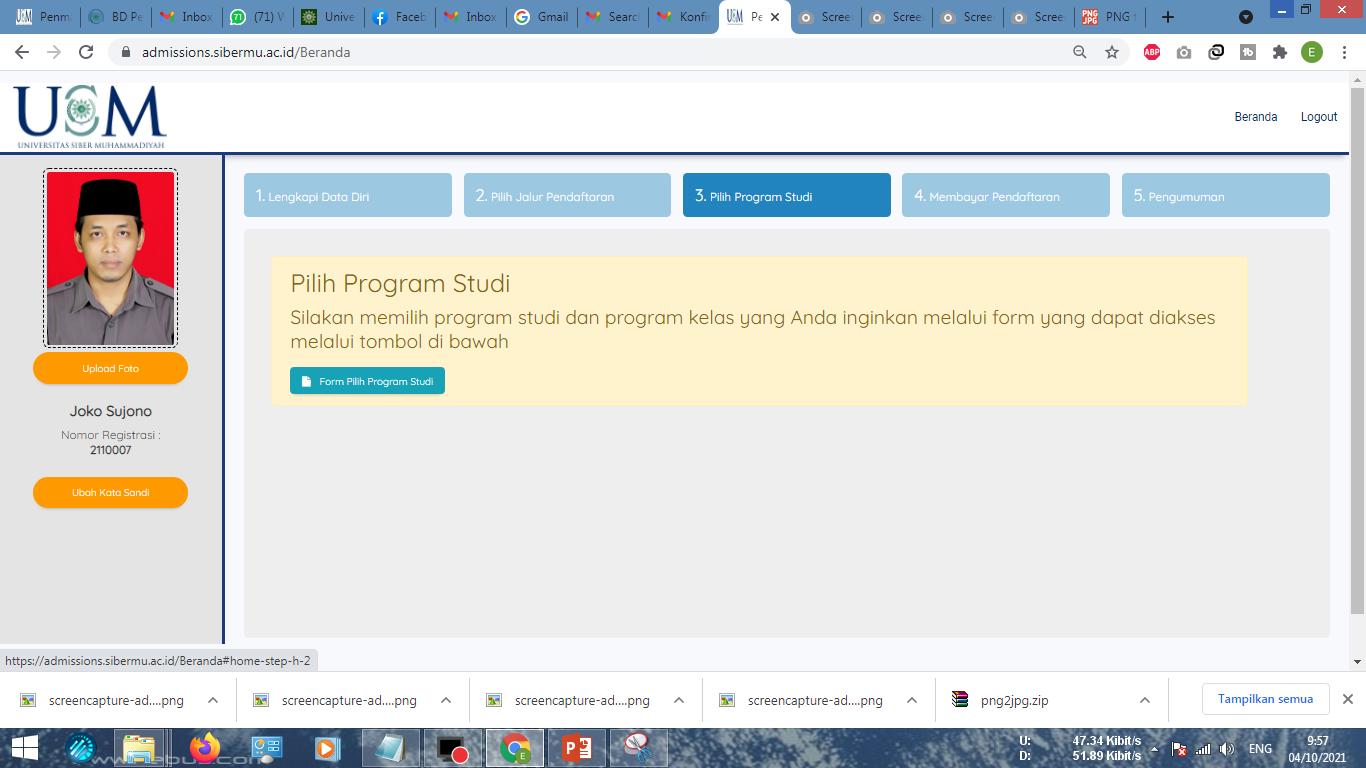 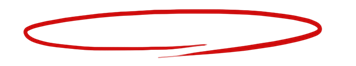 15
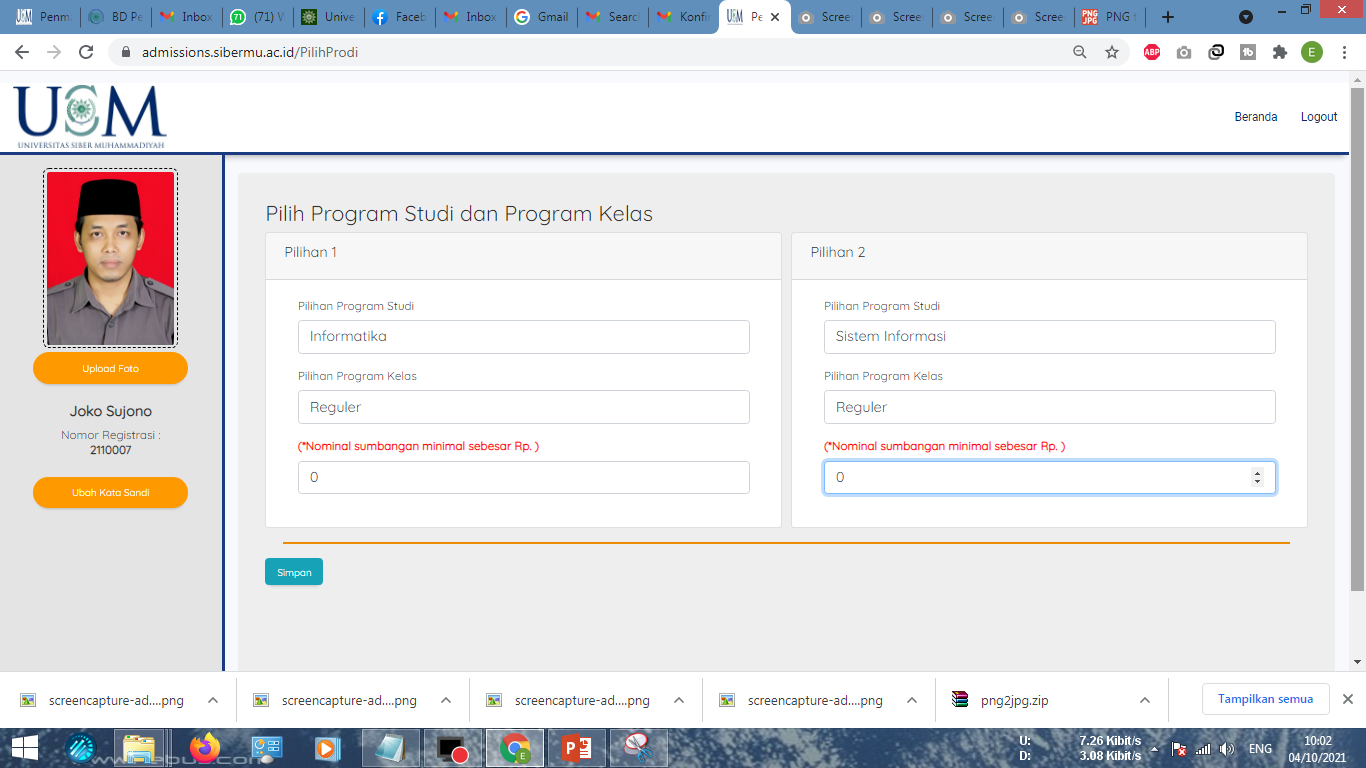 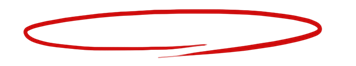 16
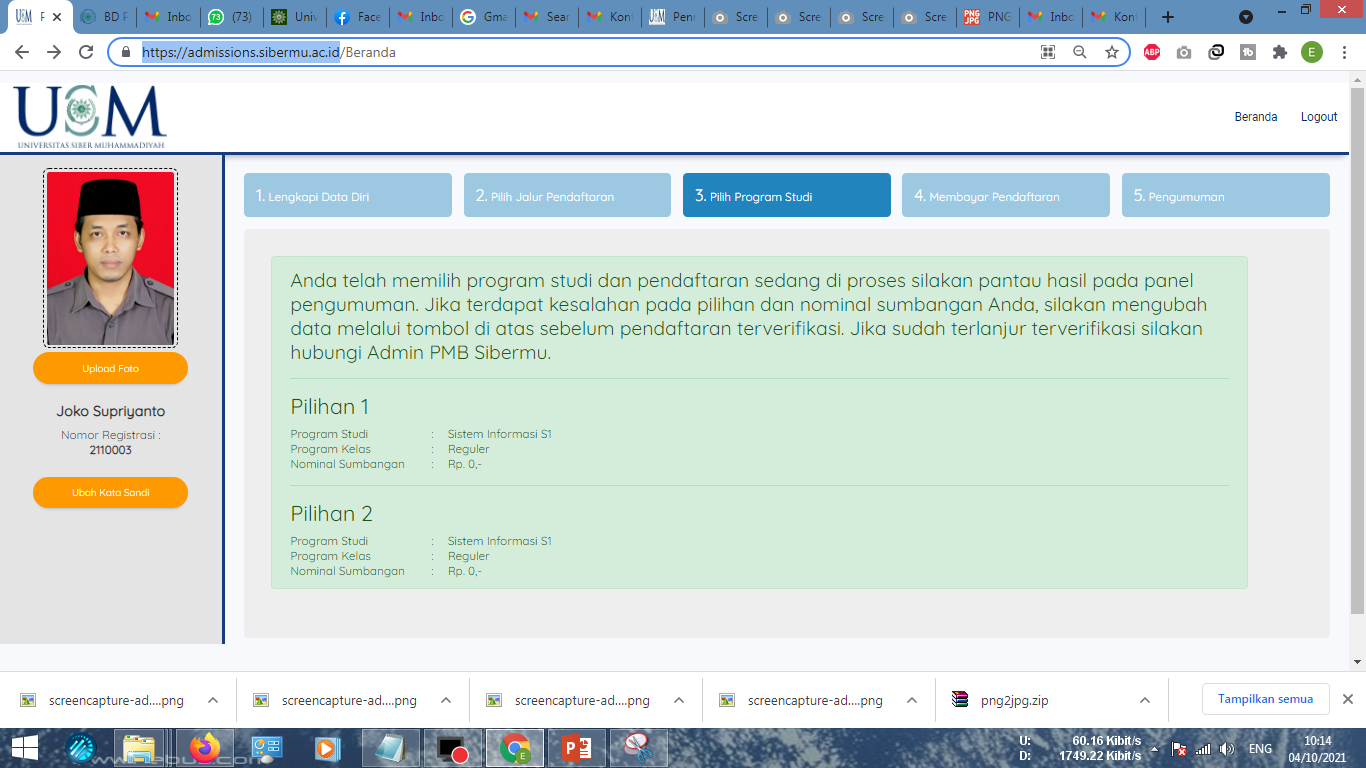 17
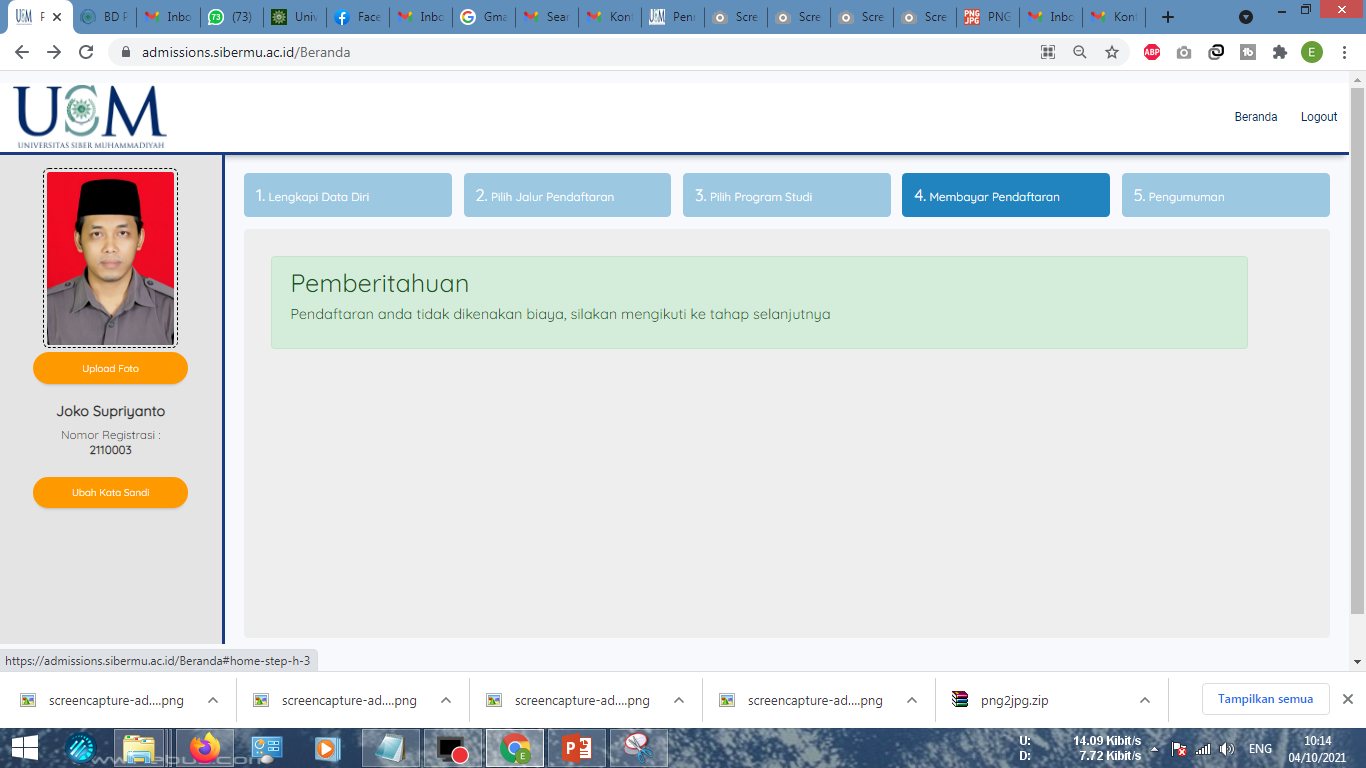 18
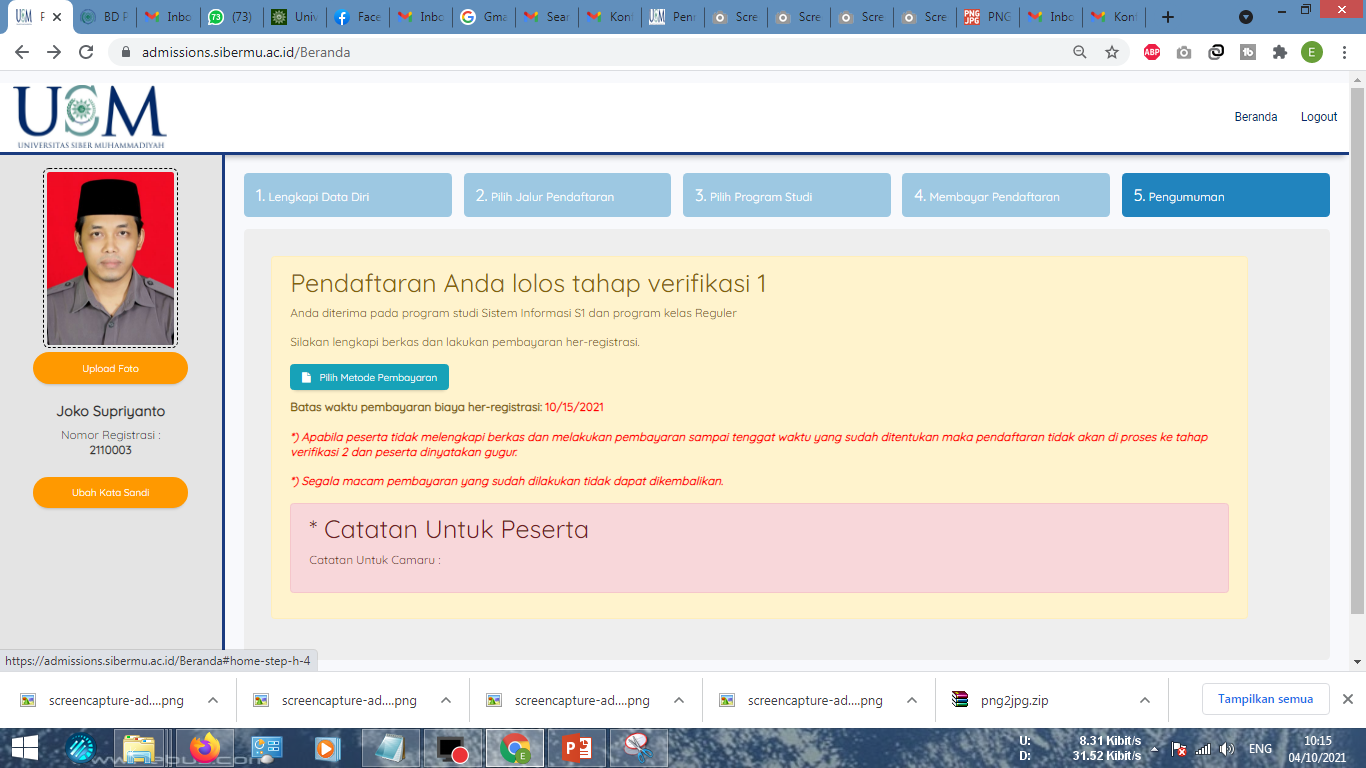 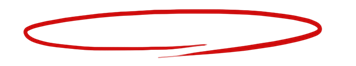 19
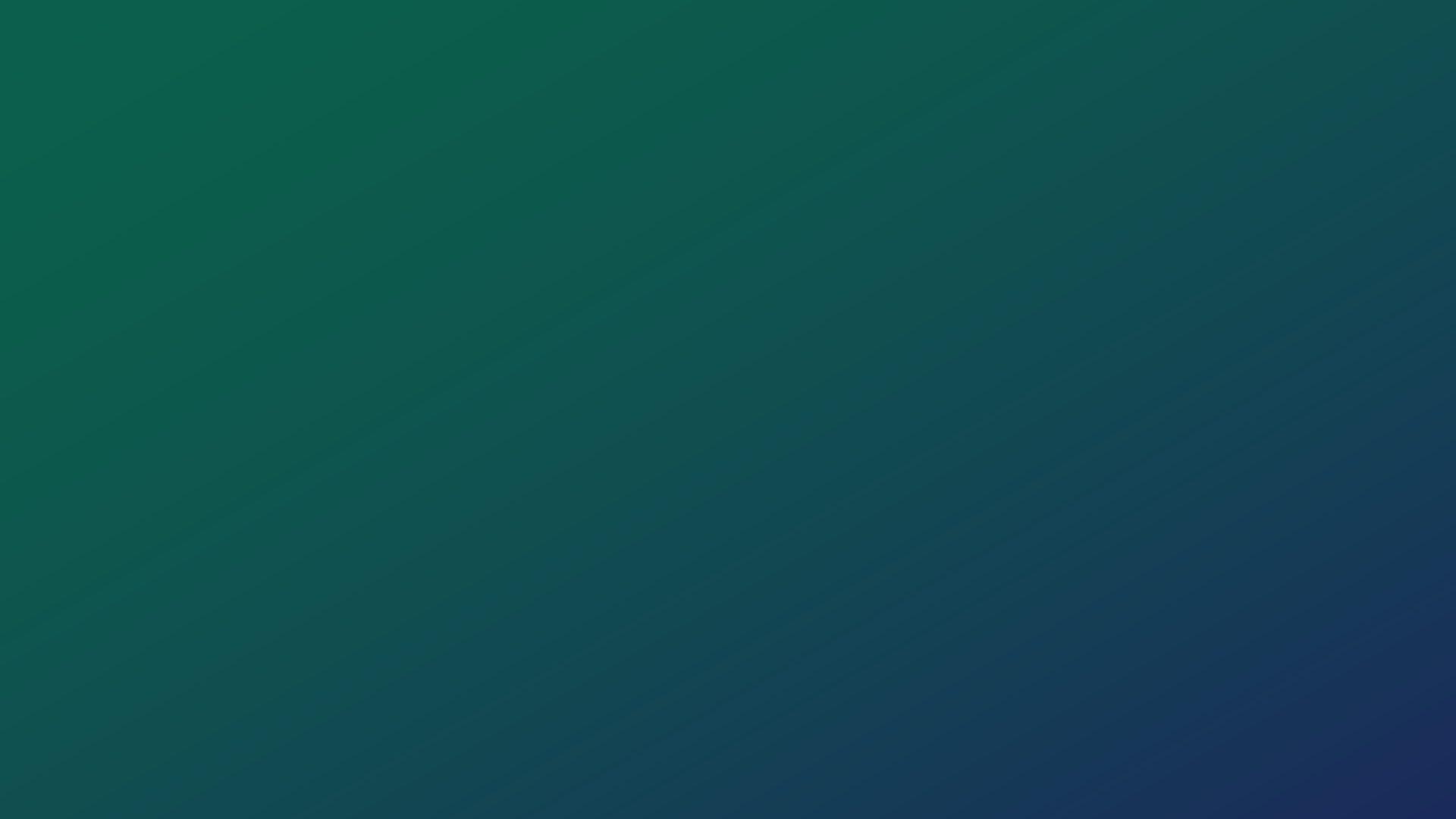 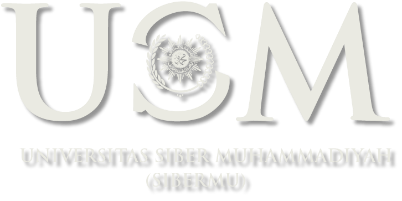 Terima Kasih
Sampai Jumpa di Universitas Siber Muhammadiyah
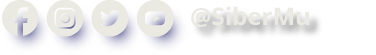 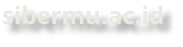 20